World War II:The Canadian Homefront
How did the traditional role of women change during WW2?
Official women’s branches of army, air force, navy:
 Canadian Women’s Army Corps
 Women’s Royal Canadian Naval Service
 RCAF Women’s Division
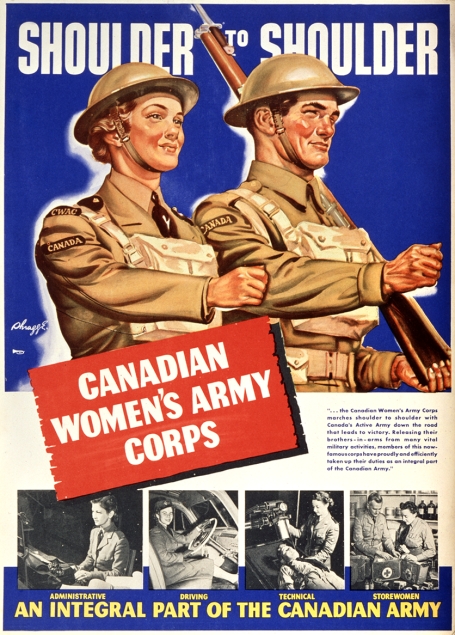 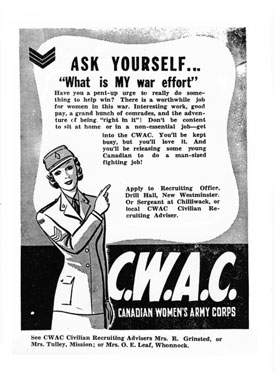 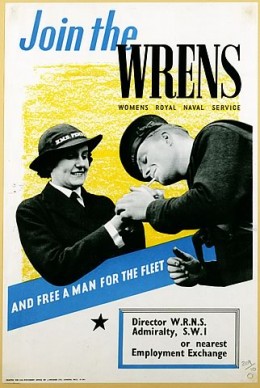 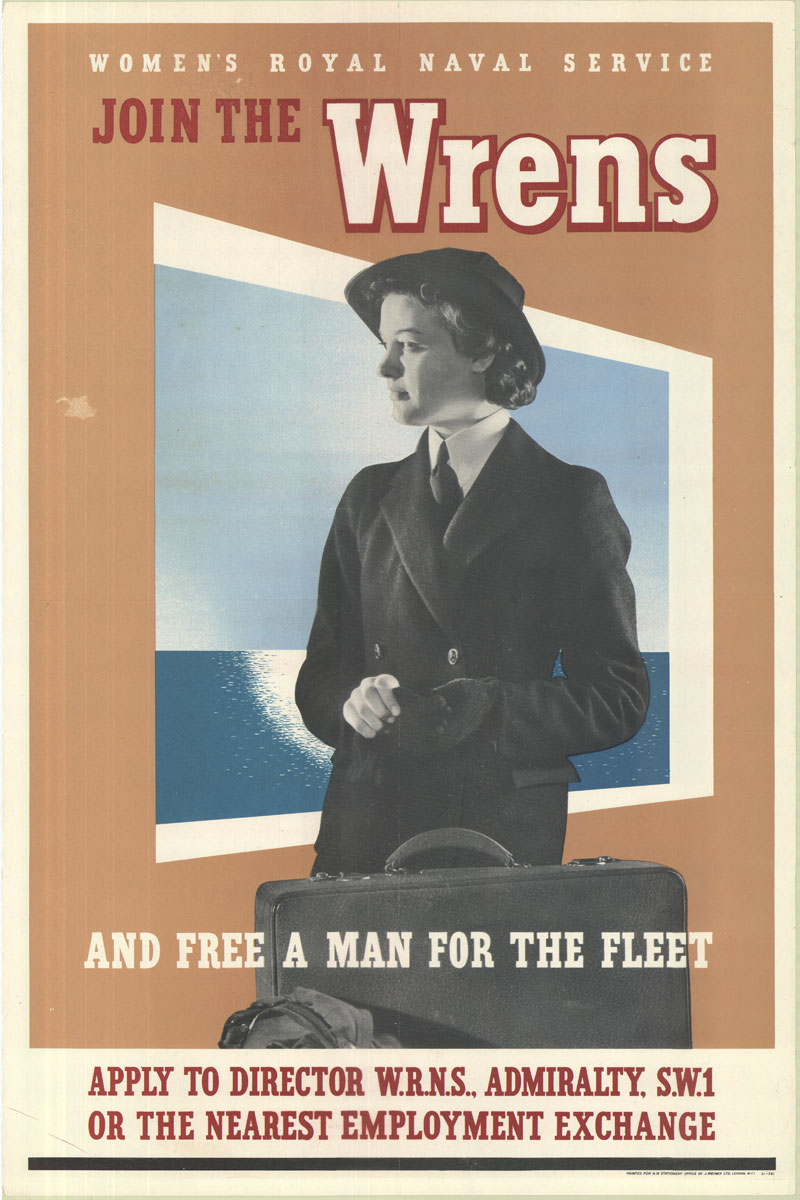 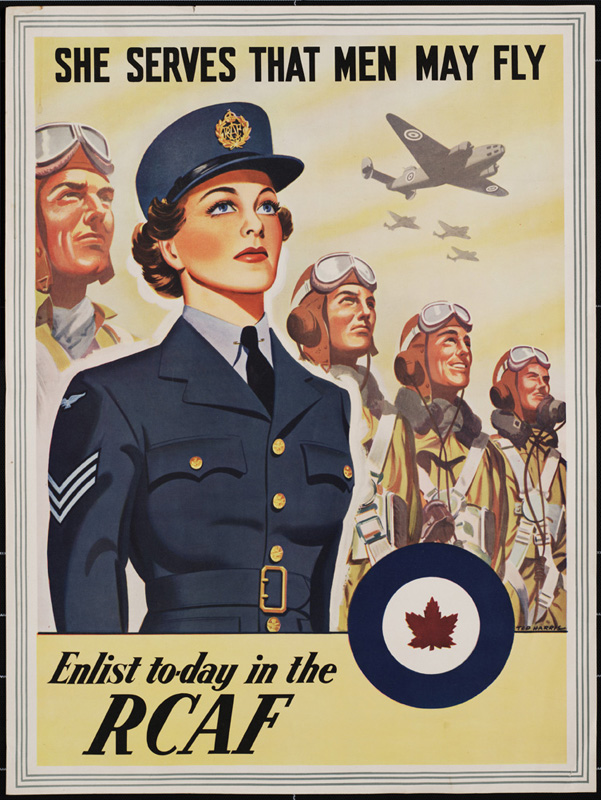 How did the traditional role of women change during WW2?
More women entered the workforce
	(1 million by 1944)
 Women became spies, saboteurs, etc.
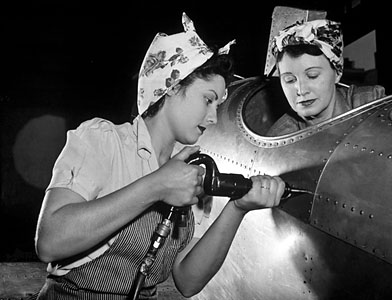 https://www.youtube.com/watch?v=kR_ccKxeums
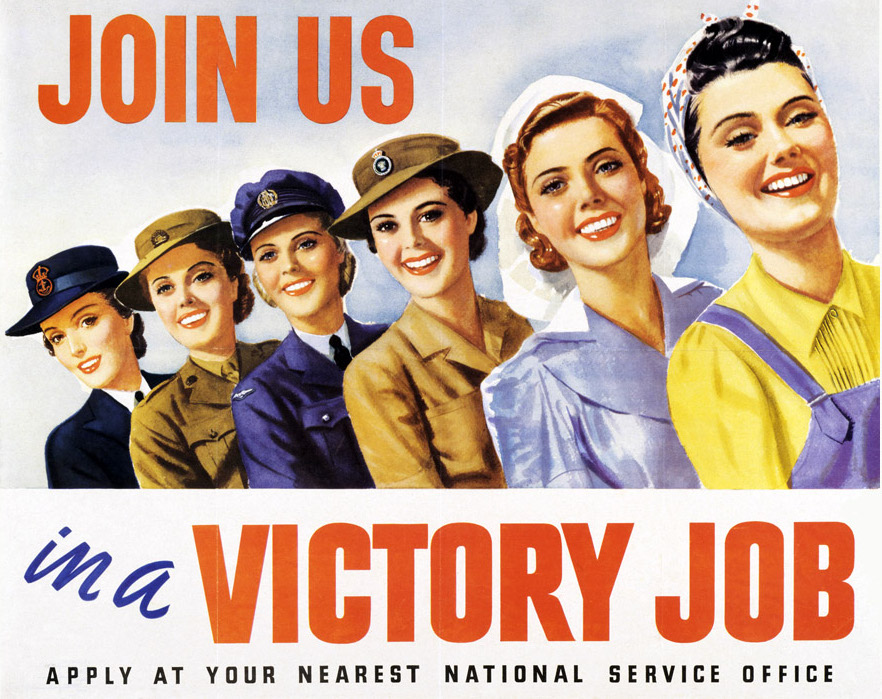 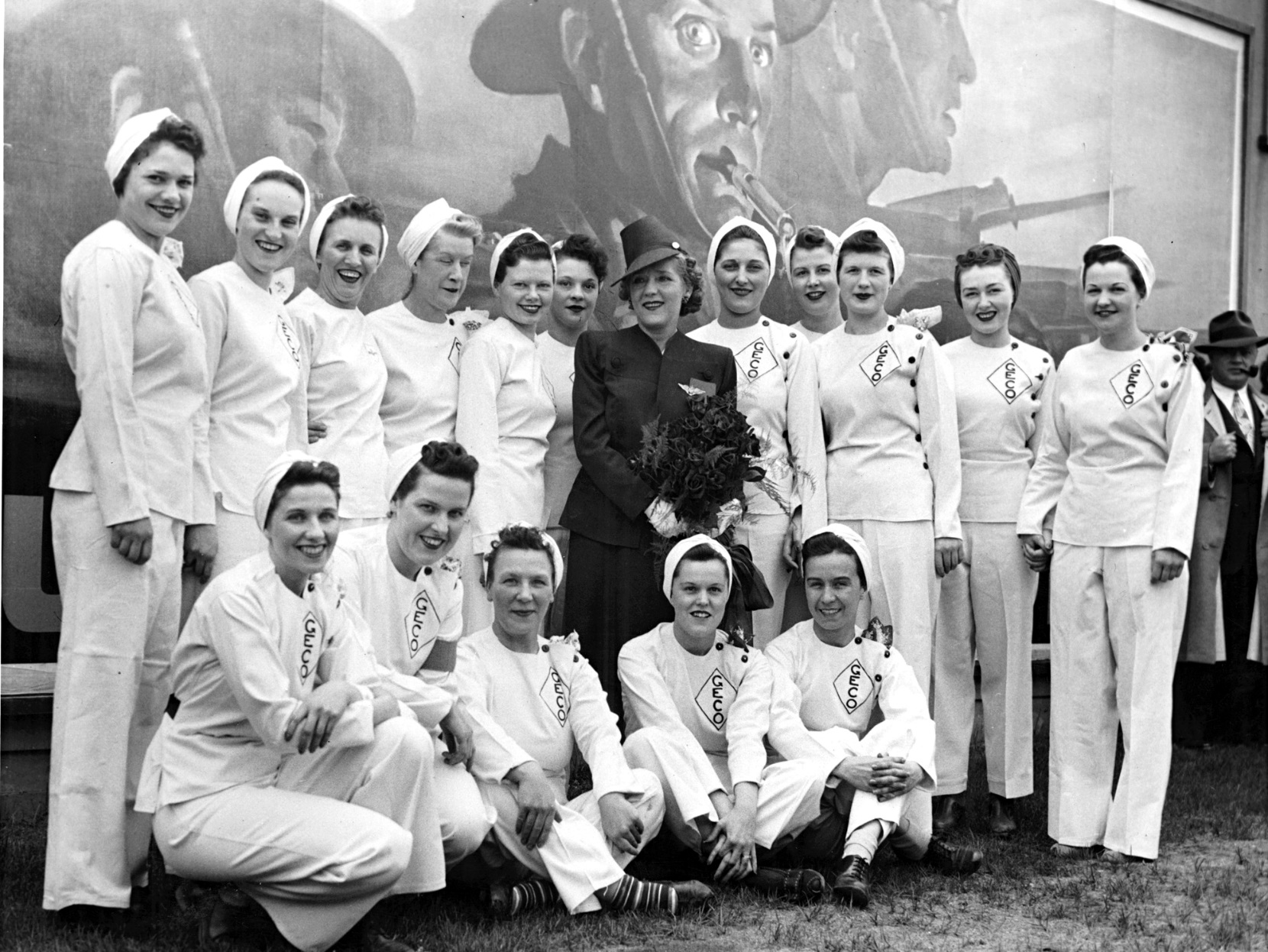 Women workers at a munitions factory in Canada, 1943
Women still faced inequality…
Paid less for same work
 No childcare provisions or tax breaks when war ended
 Expected to give their jobs to returning soldiers
TOTAL WAR
The complete concentration of a nation’s industries on the war effort
Example: Canada created bombs, bullets, ships, aircrafts, armoured cars…. Also had training facilities like BCATP, Camp X
How was Gov’t involved in the war effort?
Introduced rationing
 Created a War Supply Board
 Increased taxes
 Sold war bonds to pay for war effort
 Censored information
British Commonwealth Air Training Plan (BCATP)
230 facilities across Canada
 Trained pilots and other crew members for Britain, Canada, Australian, New Zealand
 Trained ~1/2 pilots, navigators, bomb aimers, air gunners, wireless operators, and flight engineers
Why do you think that they chose Canada?
CAMP X
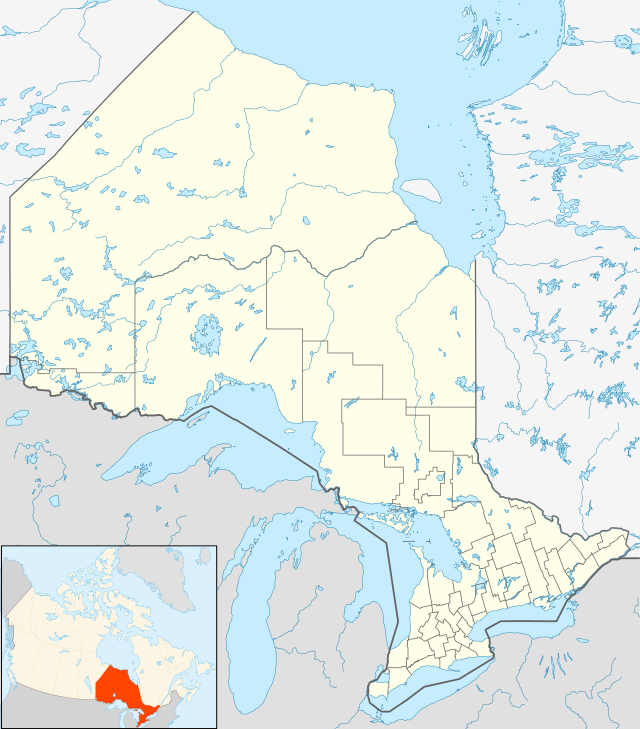 Top secret training facility for foreign intelligence gathering
 Over 500 Canadian, British, and American spies were trained
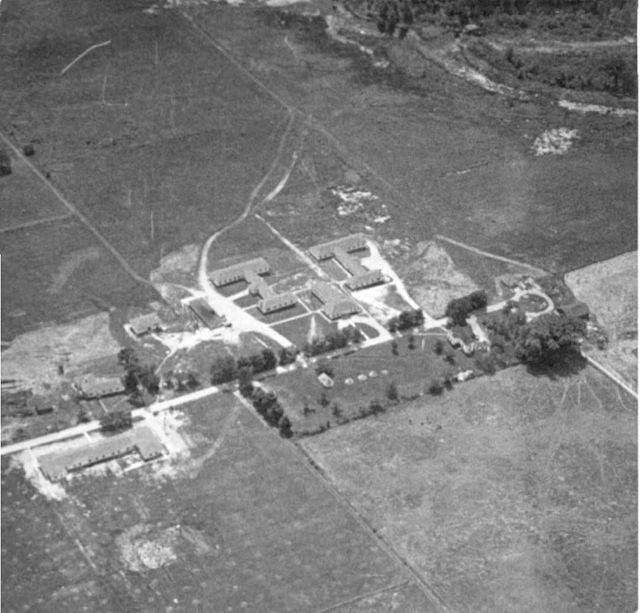 1942-1944 Conscription Crisis
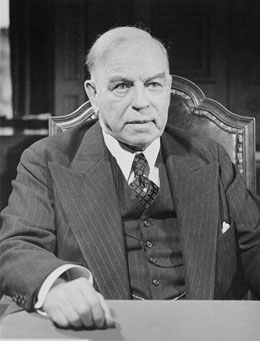 King had promised in 1939 that he WOULD NOT introduce conscription
 1940: implemented National Resource Mobilization Act- all men had to help with war effort
1942-1944 Conscription Crisis
1942: need for troops overseas
 Held a vote on issue
 Majority supported (not French Canadians)
 Send 13,000 men overseas, only 2,000 saw front lines
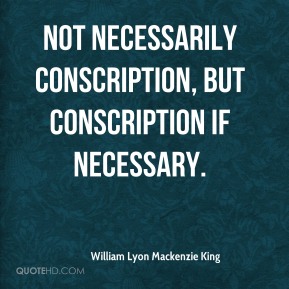